Comitê Interministerial de Governança

Avaliação do Acórdão nº 588/2018 – TCU – Plenário

Governança e Gestão na APF – 2017

Brasília/DF, 11 de Junho de 2018
RESUMO DO ESTUDO DO TCU
Foco – Órgãos e Entidades da APF

Escopo – Ano de 2017

Alcance – 581 pesquisados / 488 respostas  84% 

Objetivo – Avaliar o Índice Integrado de Governança e Gestão/IGG
IGG – Composto pelos índices de...
Governança Pública
Governança e Gestão de Pessoas
Governança e Gestão de TI
Governança e Gestão de Contratações
Metodologia Aplicada – Possíveis Respostas
Não se aplica
Não adota
Adota menor parte
Adota parcialmente
Adota em maior parte ou totalmente
Estágios de Capacidade de Governança
Inicial

Intermediário

Aprimorado
RESULTADOS
Apuração do IGG
Governança Pública  41% 
Governança e Gestão de Pessoas  69%  (*)
Governança e Gestão de TI  50% 
Governança e Gestão de Contratações  56%
Estágio Inicial
(*) mais preocupante
IGG (média dos índices)  58%
GOVERNANÇA PÚBLICA
Liderança
Estratégia
Accountability (Controle)
TEMAS AGREGADORES
Governança Pública  41% Órgãos e entidades em estágio INICIAL
Motivo: Revela indícios de que não é efetiva, tendo em vista que não está contribuindo para melhorar a gestão de outras áreas da organização (Pessoas / TI / Contratações / Resultados)
3% (somente) estão no estágio APRIMORADO
Governança Pública - Constatações
474 organizações NÃO possuem capacidade minimamente razoável de entregar o que se espera dela para o cidadão
HIPÓTESES A CONSIDERAR
Estruturas e práticas de governança não são difundidas pela alta administração em toda a organização;

Planejamento estratégico conhecido apenas pelas áreas de planejamento.
Governança Pública – Tema: LIDERANÇA
50% estão no estágio INICIAL 
Resultados sugerem deficiências na seleção dos membros da alta administração/conselhos
Falta de definição de critérios e de transparência pode interferir na sua imagem e credibilidade
Governança Pública – Tema: ESTRATÉGIA
64% estão no estágio INICIAL 

Resultados refletem baixo nível de capacidade de execução de um processo de planejamento estratégico e de gestão de riscos organizacionais
Governança Pública – Tema: ACCOUNTABILITY
35% estão no estágio INICIAL (melhor resultado)
Explicado, TALVEZ, pelo impacto trazido pela Lei de Acesso à Informação
Há espaço para melhorias, principalmente em relação à qualidade da informação disponibilizada
TCU – 10 PASSOS
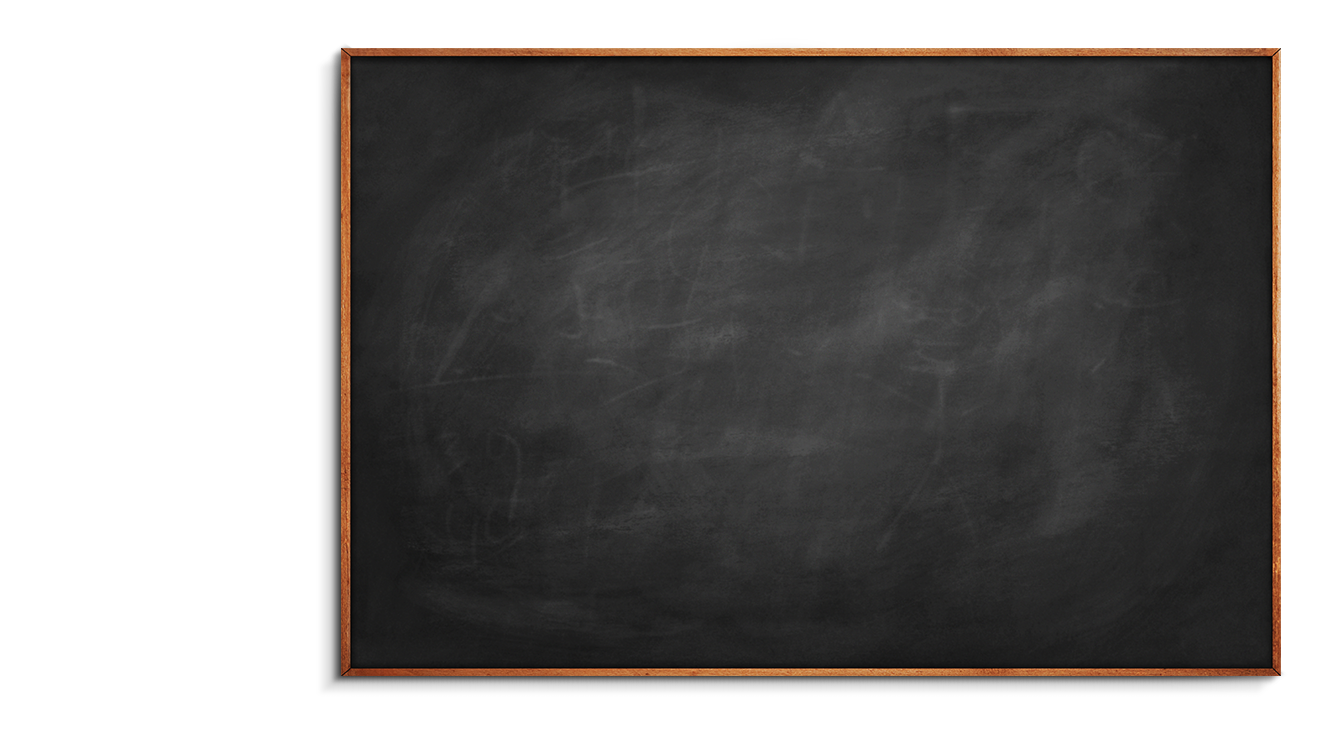 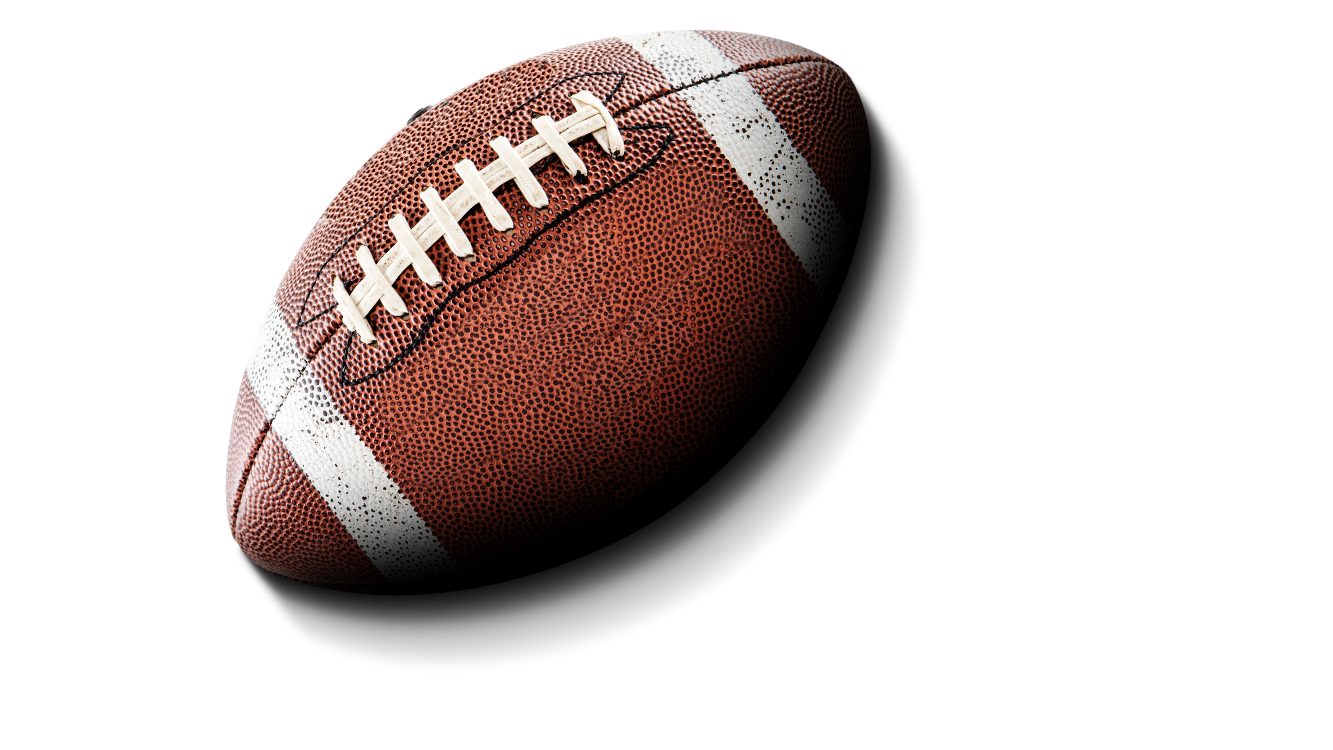 Escolha líderes competentes e avalie seus desempenhos;

 Lidere com ética e combata os desvios;

Estabeleça sistema de governança com poderes de decisão
 balanceados e funções críticas;

Estabeleça modelo de gestão da estratégia que assegure 
seu monitoramento e avaliação; 

Estabeleça a estratégia considerando as necessidades
 das partes interessadas;
TCU – 10 PASSOS
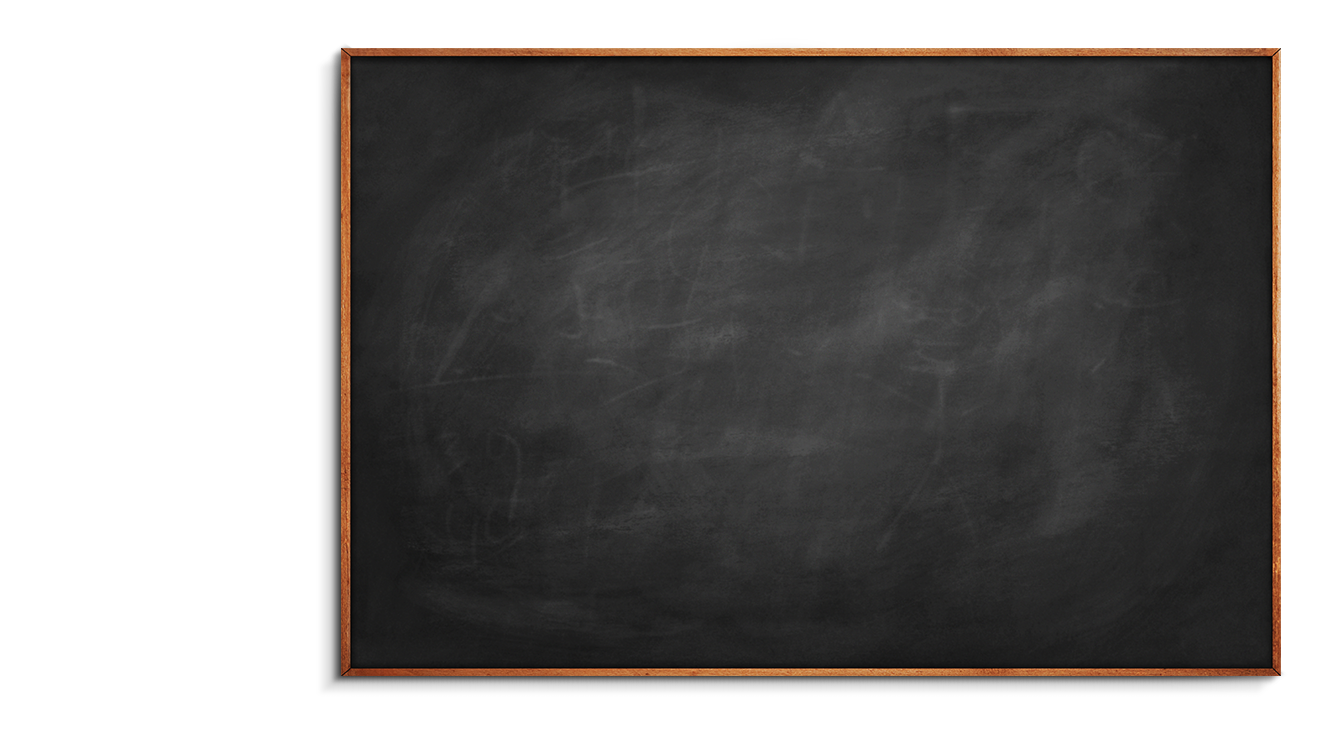 Estabeleça metas e delegue poder e recursos para alcançá-las;

Estabeleça mecanismos de coordenação de ações com outras organizações;

Gerencie riscos e institua os mecanismos de controle interno necessários;

Estabeleça função de auditoria interna independente que adicione valor à organização;

Estabeleça diretrizes de transparência e sistema de prestação de contas e responsabilização;
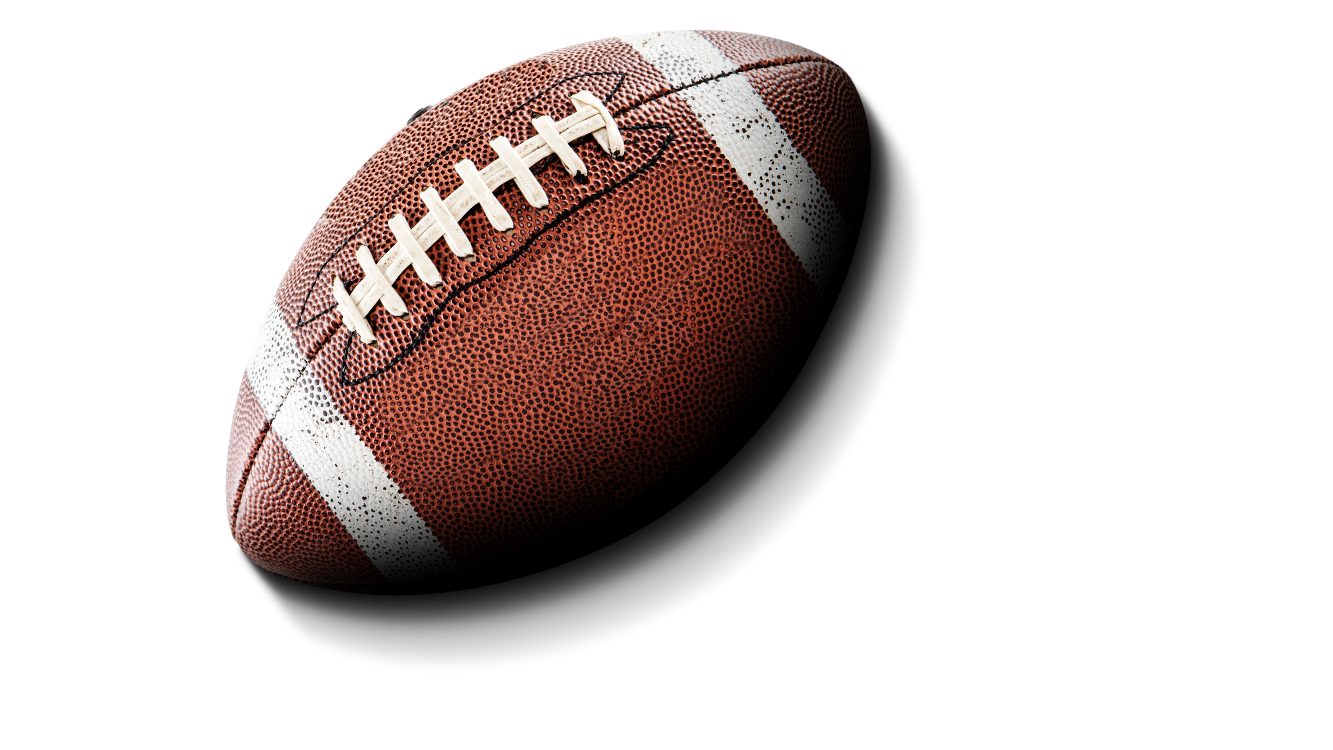 Governança Pública – Ações Implantadas
Decreto nº 9203/2017 – Política de Governança
Portaria CGU nº 1089/2018 – Programa de Integridade
IN Conjunta de riscos
Governança Pública – Ações a serem Implantadas
Proposta de Decreto – em discussão no MPDG - Dispõe sobre critérios, perfil profissional e procedimentos gerais a serem observados para a ocupação das FCPEs e dos cargos em comissão do Grupo-DAS;
Lançamento do novo Portal da Transparência em 28 de junho de 2018;
Lançamento de área da CGU para consulta de dados de empresa para as Comissões de Licitação – Evitar problemas como o ocorrido no INSS;
Ofício circular do Comitê de Governança para que os Ministros intensifiquem a adoção do previsto no Decreto 9.203;
FIM